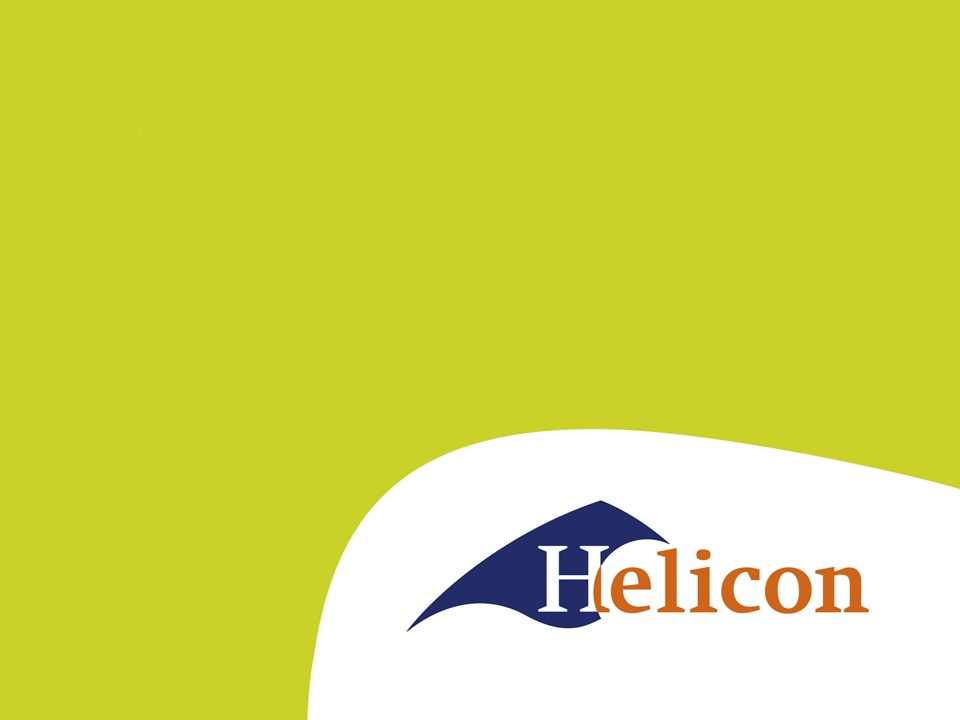 LG32 IBS2.1 Oogsten complexe machines
Onderdeel tarief berekenen – les 1
Wat gaan we doen vandaag?
Ik stel mezelf voor
Inhoud vak.
Toetsing
Uitdelen bundel met vragen
Begin
Wie ben ik?
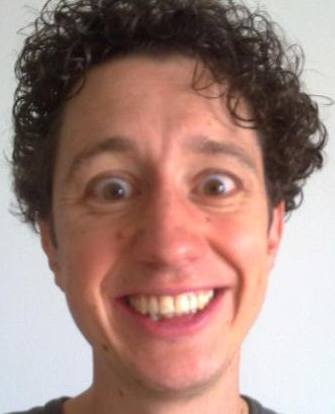 Elon van Erp

37 jaar

Docent economie

e.vanerp@helicon.nl
Tariefberekening
Regels
Toetsing
Opdracht rond week 7
Vragen in de theorietoets
Wikiwijs
Daar zijn de bundel en de vragen ook te vinden.
We gaan beginnen
Waarom dit vak?
Vraag aan jullie:

Wat maakt een (loon)bedrijf succesvol?
Wat moet een bedrijf zeker wel hebben?
Wat moet een bedrijf zeker niet hebben?
Welk tarief vraag je aan de klant?
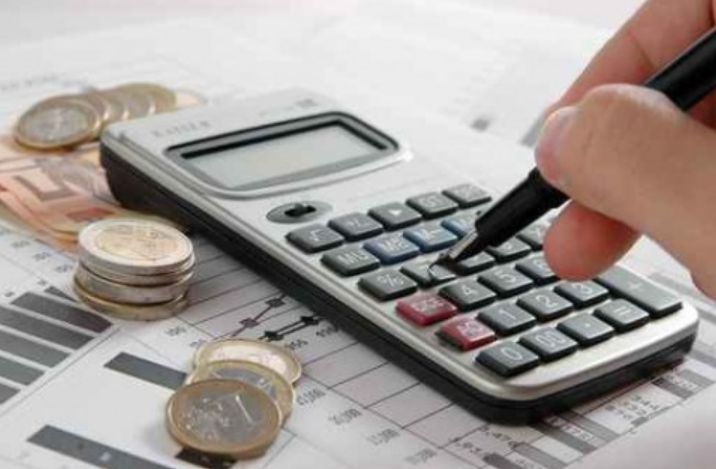 Welk tarief vraag je aan de klant?
Kostprijs
Concurrentie
Hoeveelheid werk


Grote verschillen tussen regio’s
Verschillen tussen bedrijven
Zelfs verschillen tussen klanten
Welke kosten heeft een machine?
Vaste en variabele kosten

Kunnen we die onderverdeling maken?
Afschrijving
Wat is afschrijving?
Dat was ‘m!
Dagge bedankt zijt, da witte.